Figure 7. Trajectory plots of the smoothed firing rate of one cell versus another. (a–d) The firing rate of ...
Cereb Cortex, Volume 13, Issue 11, November 2003, Pages 1173–1184, https://doi.org/10.1093/cercor/bhg099
The content of this slide may be subject to copyright: please see the slide notes for details.
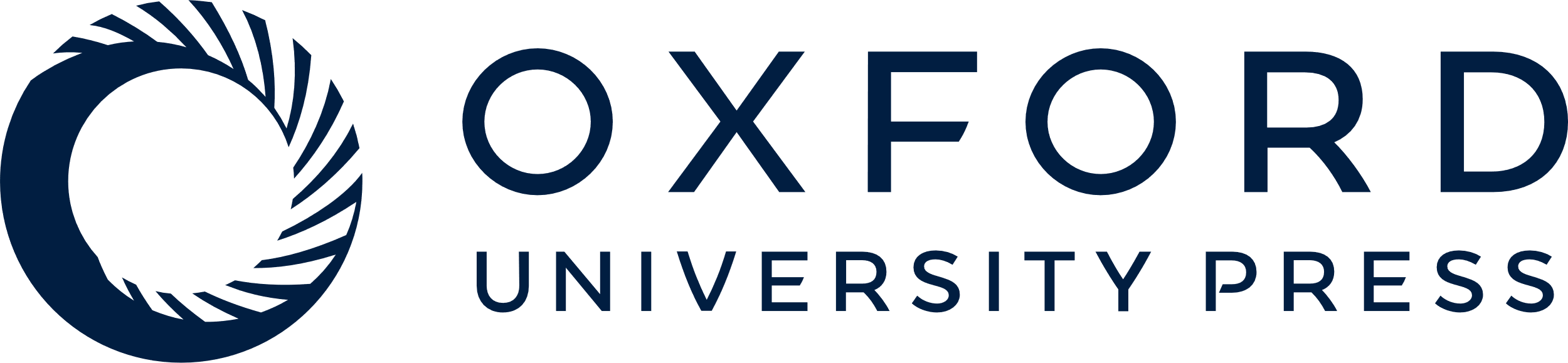 [Speaker Notes: Figure 7. Trajectory plots of the smoothed firing rate of one cell versus another. (a–d) The firing rate of the lower threshold cell is oriented along the abscissa. ON fixations are indicated by smaller black points, OFF fixations are indicated by larger gray points. (a) Same pair as in Figure 3a (no. 18 in Fig. 10). Perpendicular hysteresis score (for this plot) was 11.5 spikes/s; hysteretic by our criteria. (b) Pair 21 in Figure 10. Perpendicular hysteresis score was 15.5 spikes/s; hysteretic by our criteria. (c) Pair 19 in Figure 10. Perpendicular hysteresis score was 8 spikes/s; hysteretic by our criteria. (d) Pair 4 in Figure 10. Perpendicular hysteresis score was 0 spikes/s; non-hysteretic by our criteria.


Unless provided in the caption above, the following copyright applies to the content of this slide:]